Entdecken und Nachweisen von Exoplaneten
am Beispiel von Qatar-5 b
Präsentation zur Projektarbeit
Sven de Vrieze
Exoplaneten
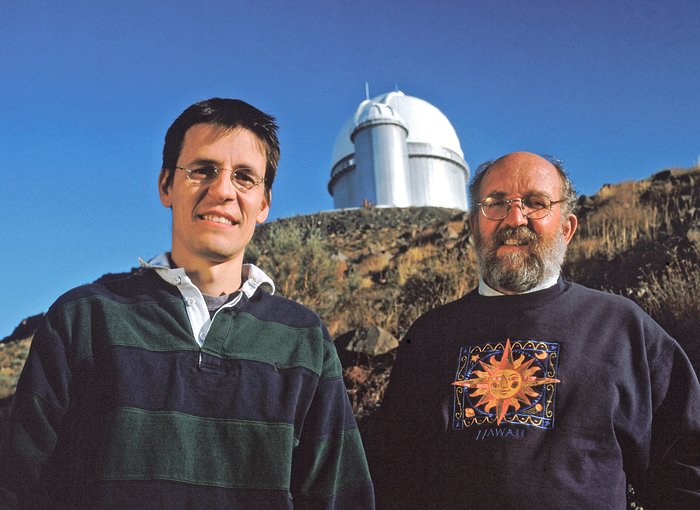 [Speaker Notes: Außerhalb unseres Sonnensystems
Bild von Martin Kornmesser
Über 4000
Didier Queloz und Michel Mayor 1994
Schweiz
½ Nobelpreis 2019]
Nachweismethoden:Radialgeschwindigkeitsmethode
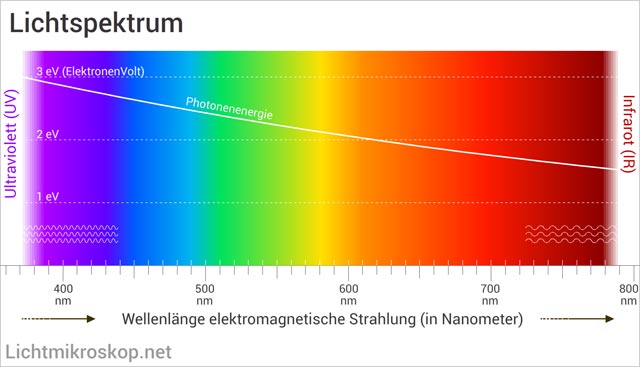 [Speaker Notes: Planet hat Einfluss auf Stern
Drehung um gemeinsamen Schwerpunkt auf Linie
Taumeln -> Verschiebungen im Lichtspektrum
Mayor und Queloz
Je näher Planet am Stern, desdo besser erkennbar]
Nachweismethoden:Die direkte Methode
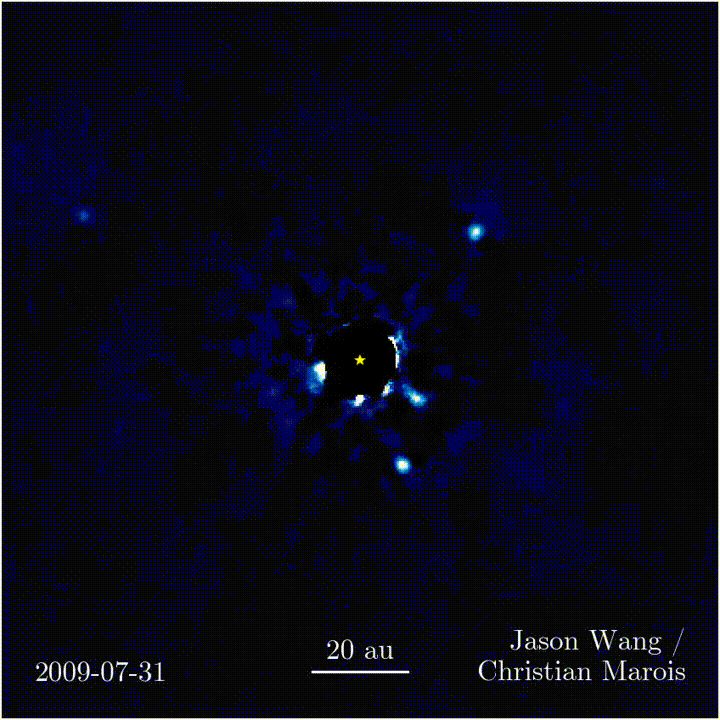 [Speaker Notes: Direkte Beobachtung
Erst seit kurzem möglich
191 laut NASA so entdeckt
Recht Erdnah (meiste max 150 Lj)

Bild: HIP65426b
GIF: Planetensystem HR 8799]
Nachweismethoden:Transitmethode
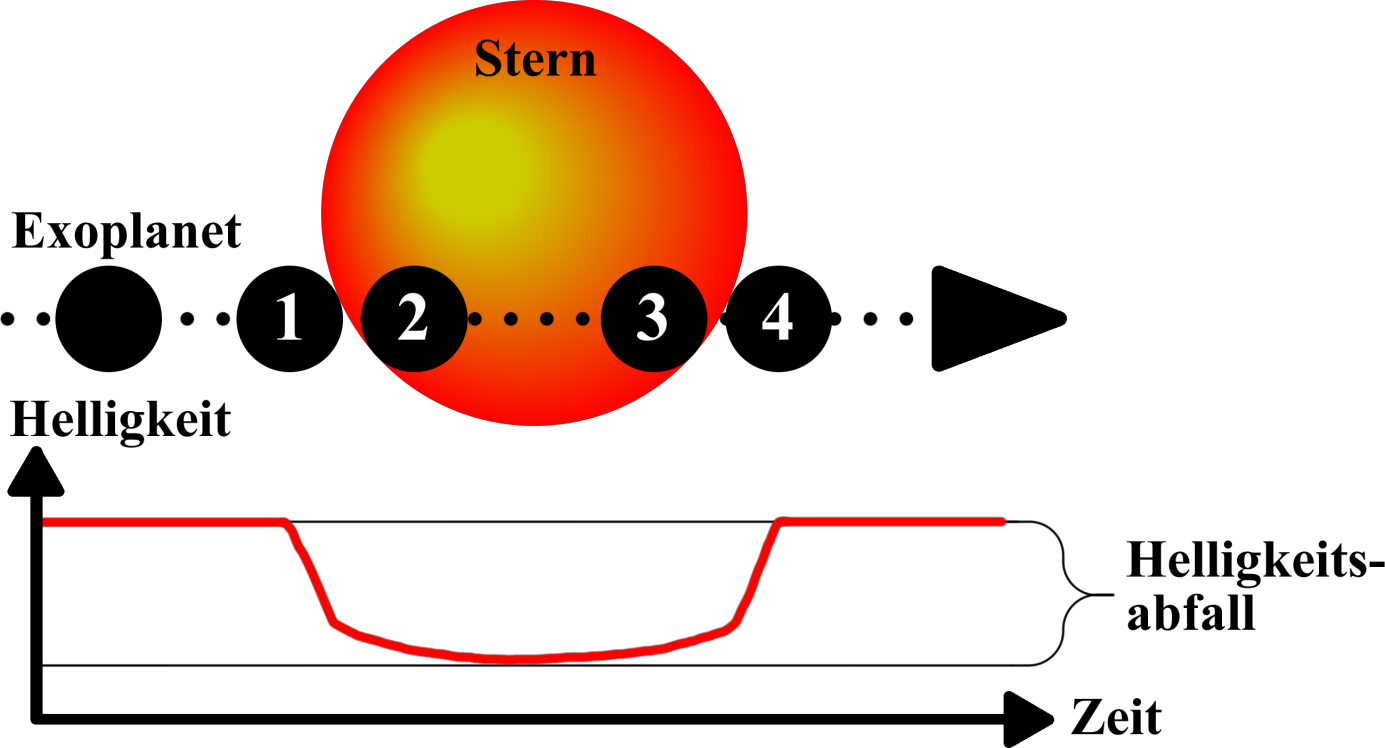 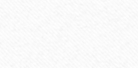 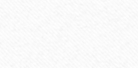 [Speaker Notes: Lichtkurve durch Verdeckung
Planeten weit von Stern weg -> mehr verdeckt]
Meine Beobachtung:Vorbereitung
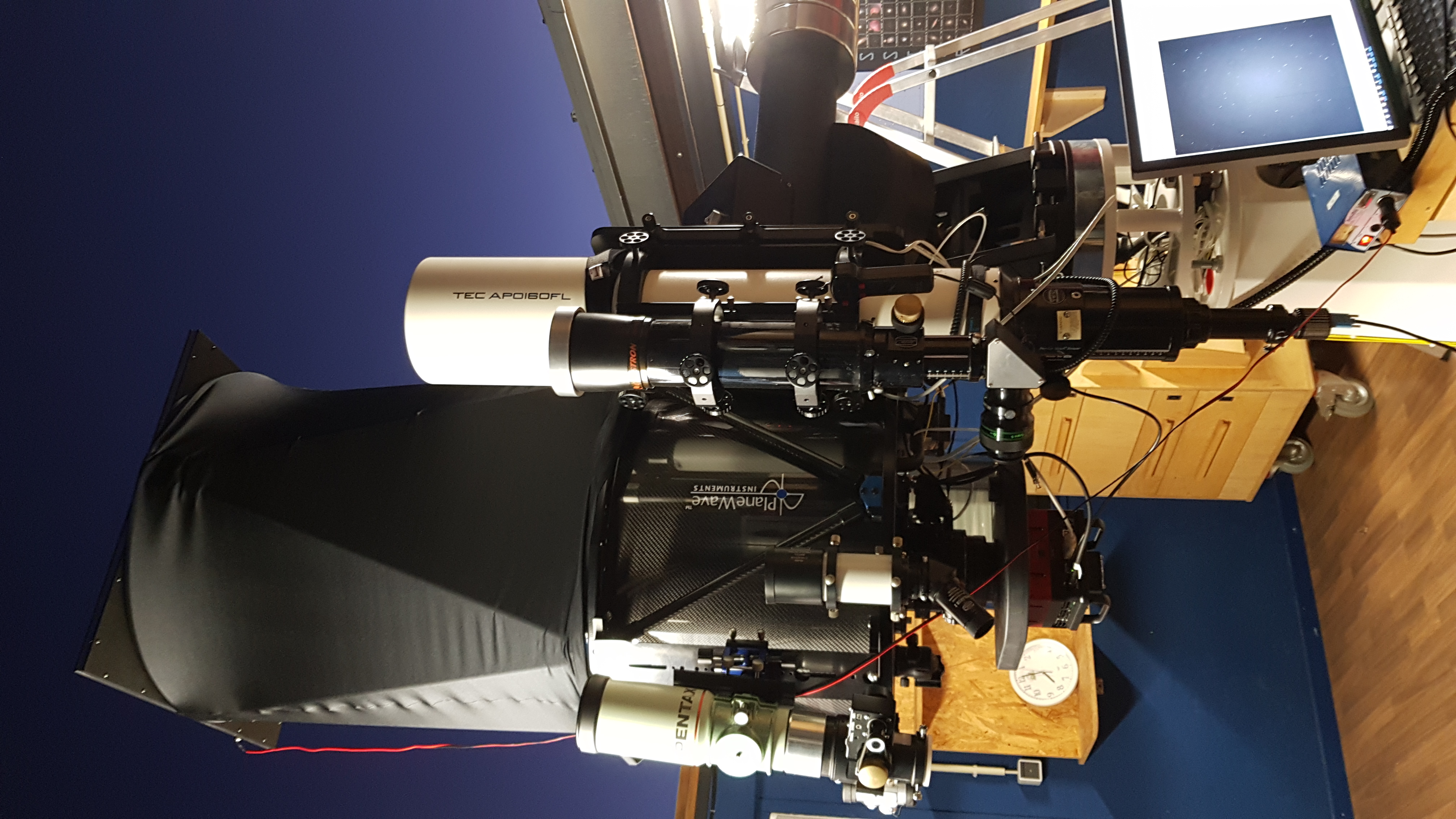 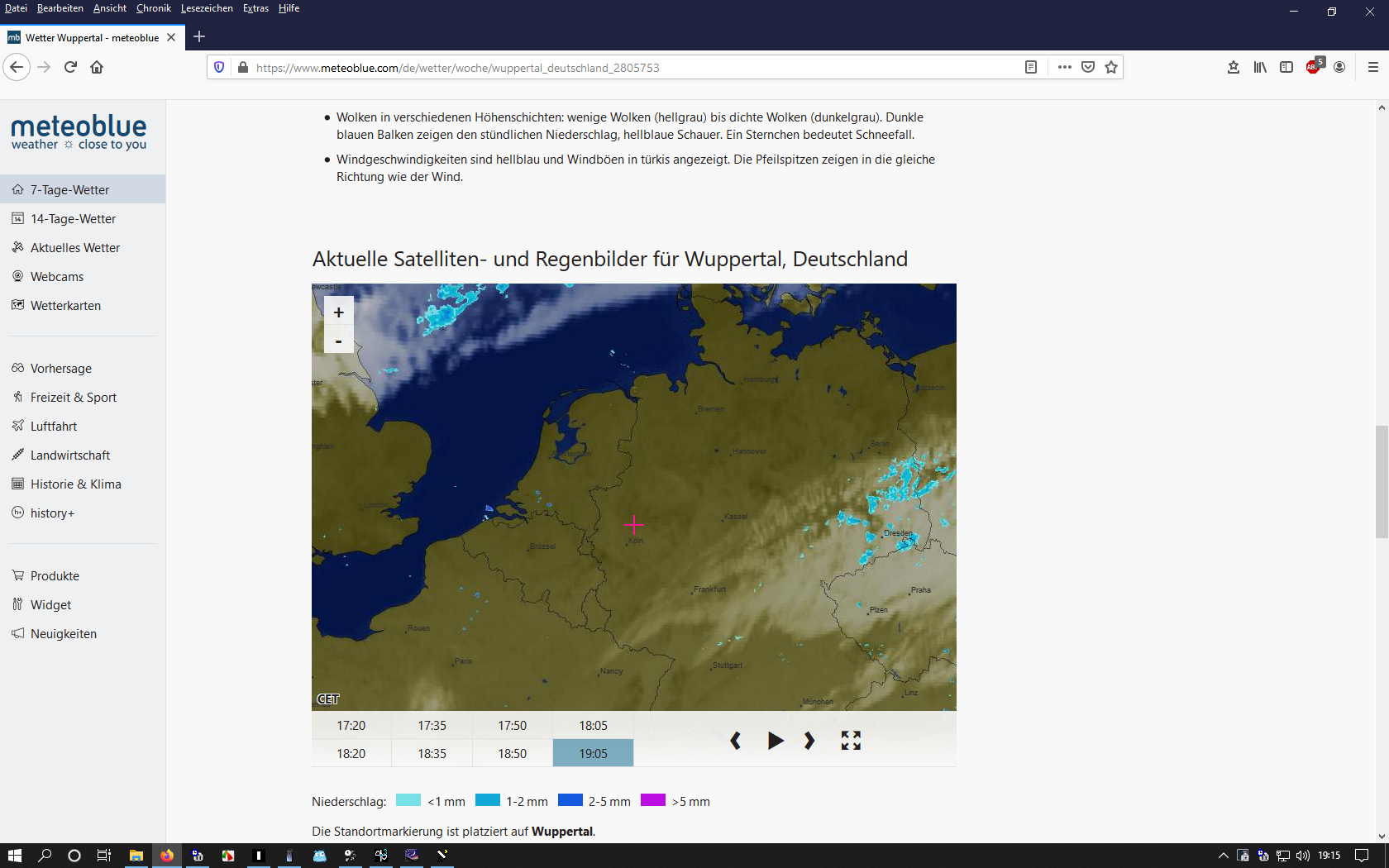 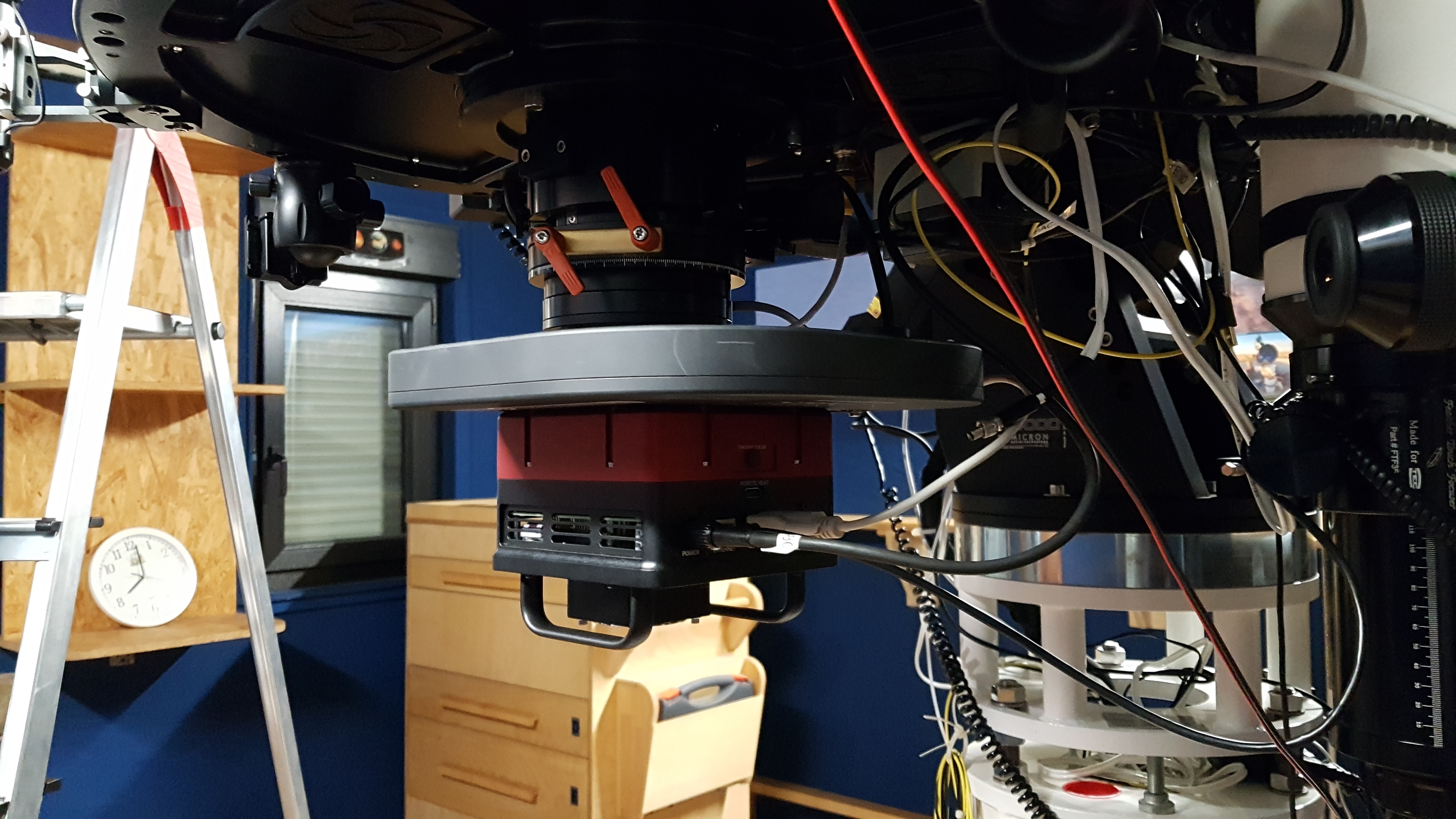 [Speaker Notes: ETD Planet auswählen
Wetter mit Metro Blue
Kamera angesteckt
Kühlung um rauschen zu vermeiden
0,5 Meter Teleskop der Station 7 -> wenig Wind, Steuerung aus beheizter Hütte]
Meine Beobachtung:Vor-Aufnahmen
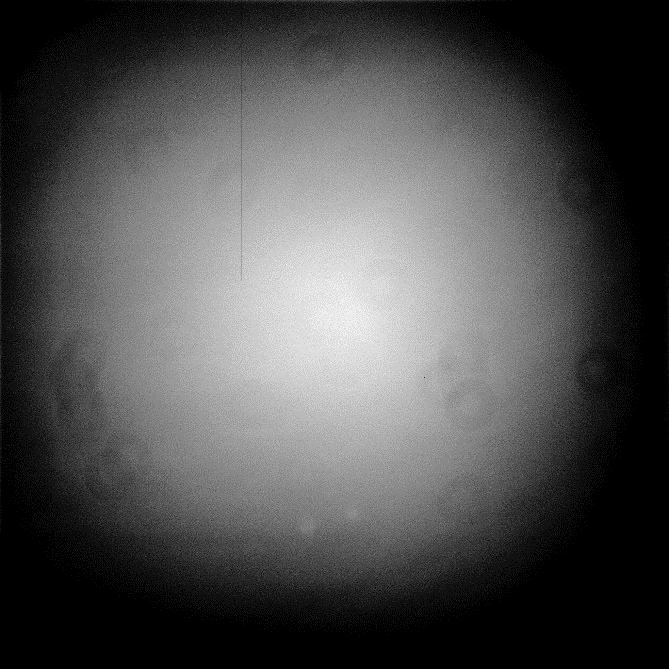 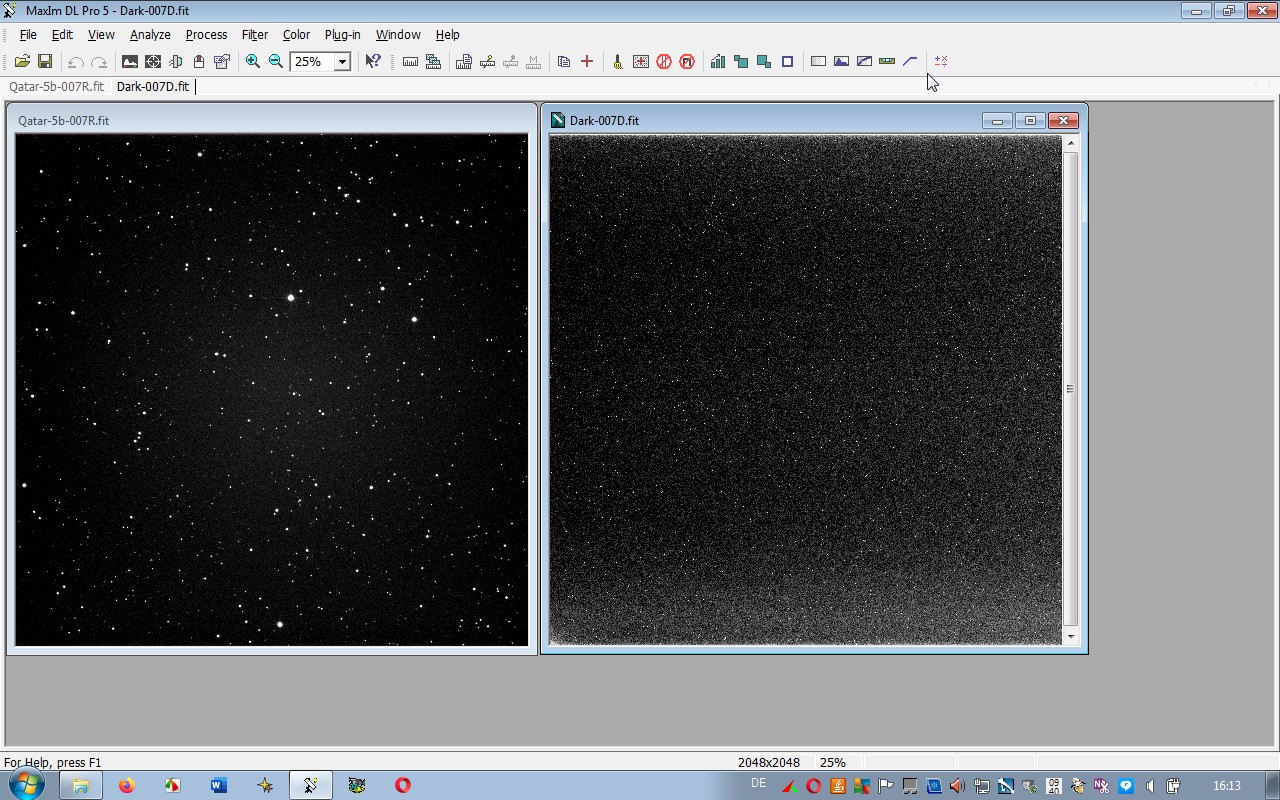 [Speaker Notes: LED-Flat -> Mit gleichmäßig leuchtender Platte, Helligkeitsabfall, Dreck etc.
Dark-Frames -> Bild bei geschlossener Blende, rauschen]
Meine Beobachtung:Vor-Aufnahmen
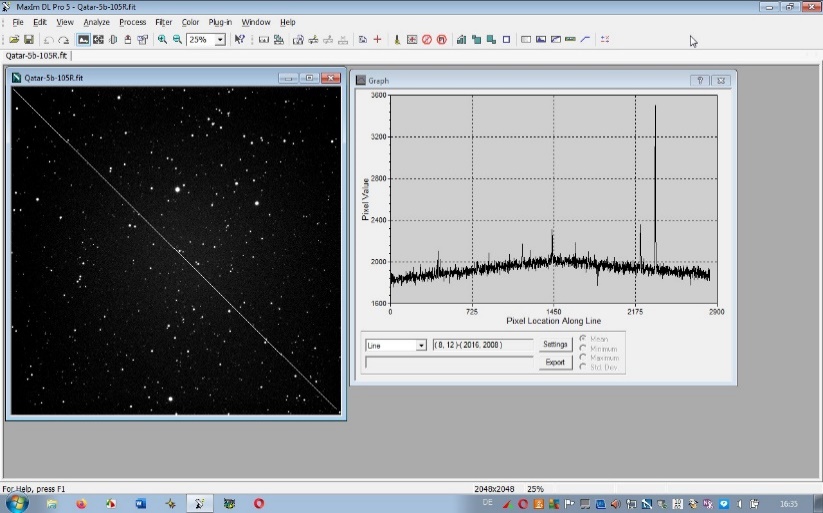 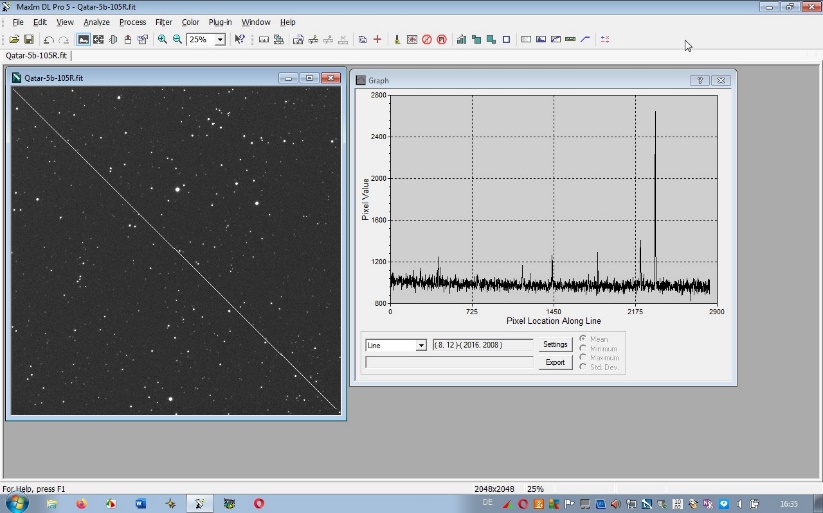 [Speaker Notes: Maxim DL Pro 5
Helligkeit auf Linie
Am Rand/Ecken dunkler, Spikes sind Sterne
Anwendung von Flats und Dark-Frames (gemittelt)
Gleichmäßige Helligkeit, Linie grade
Weniger Rauschen]
Meine Beobachtung:Aufnahmen
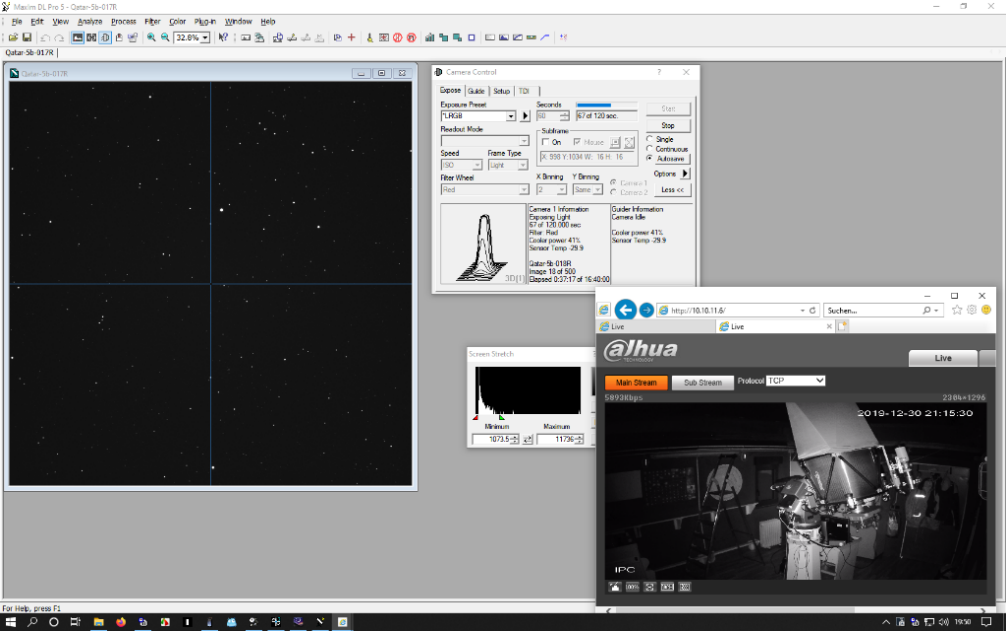 [Speaker Notes: Maxim DL während der Aufnahmen]
Meine Beobachtung:Aufnahmen
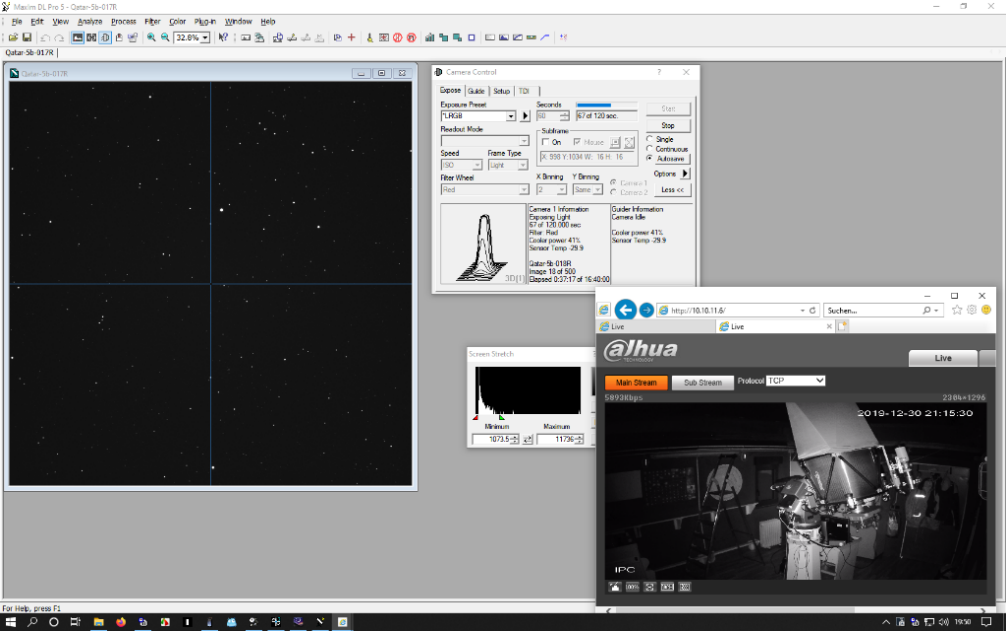 Meine Beobachtung:Aufnahmen
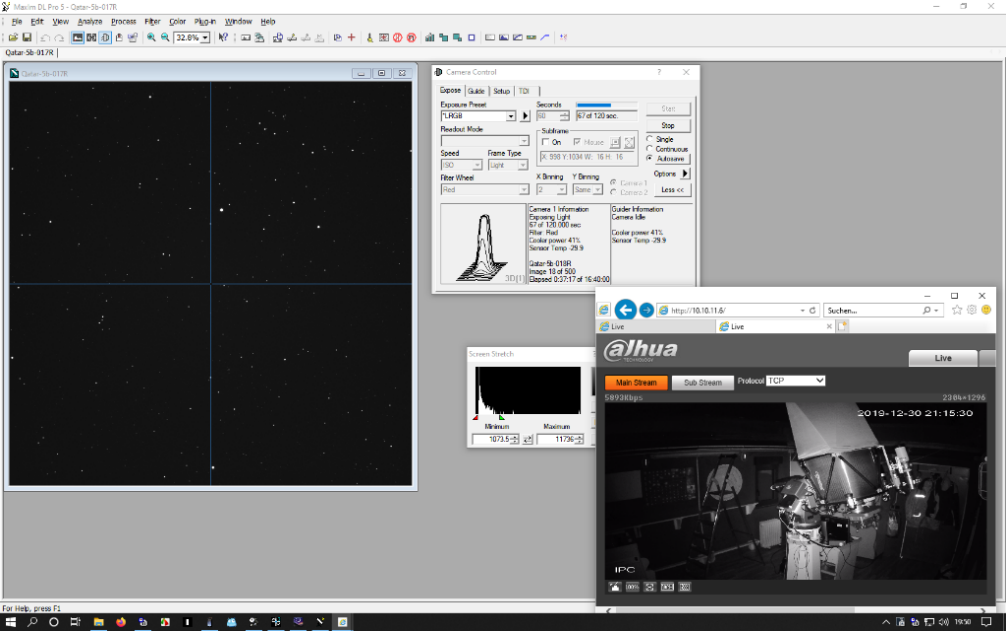 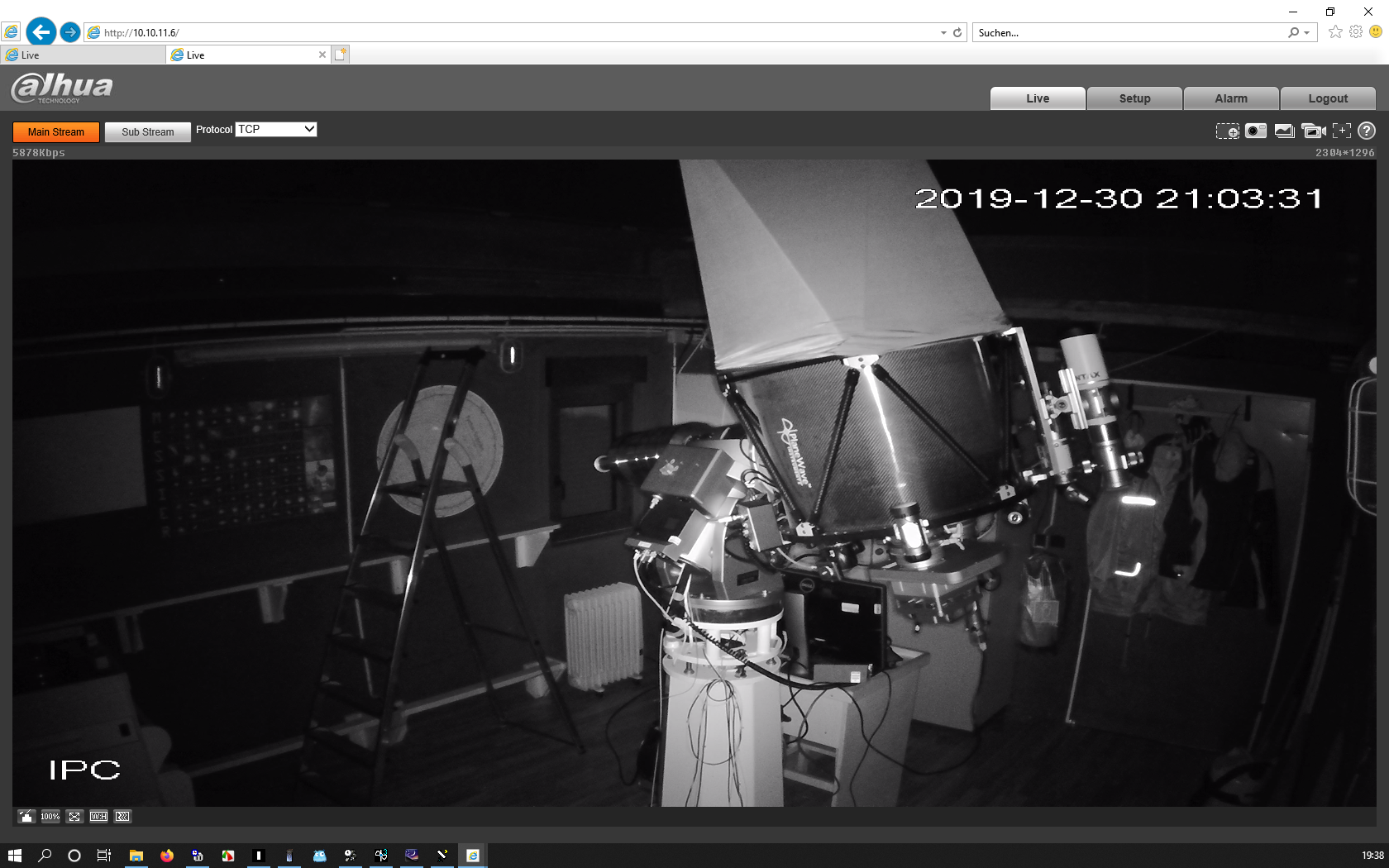 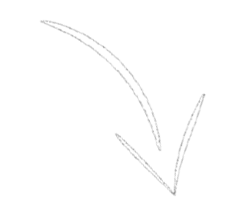 [Speaker Notes: Infrarotlicht -> beeinflusst Aufnahmen nicht]
Meine Beobachtung:Aufnahmen
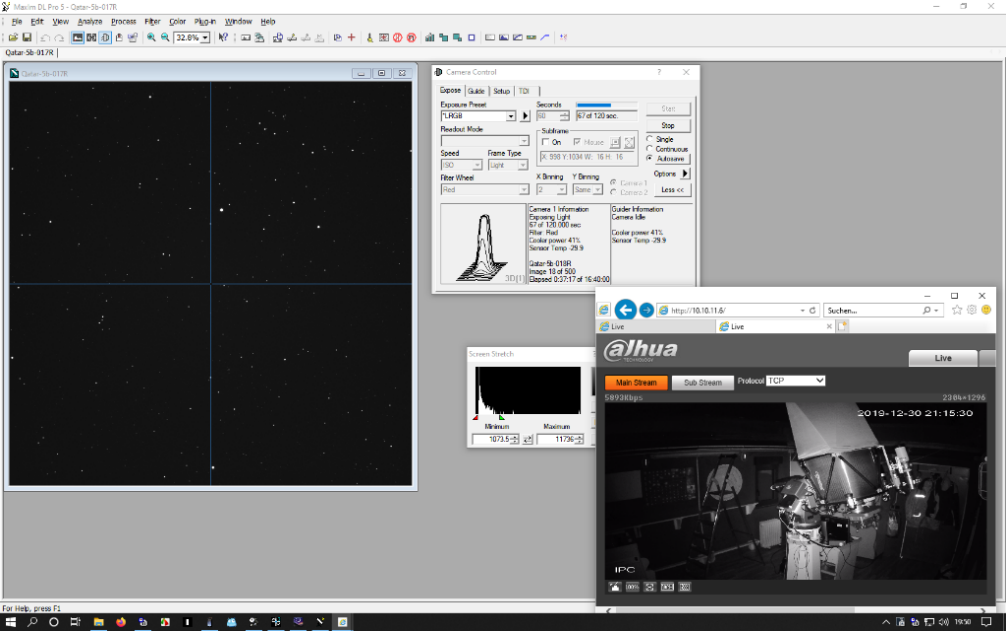 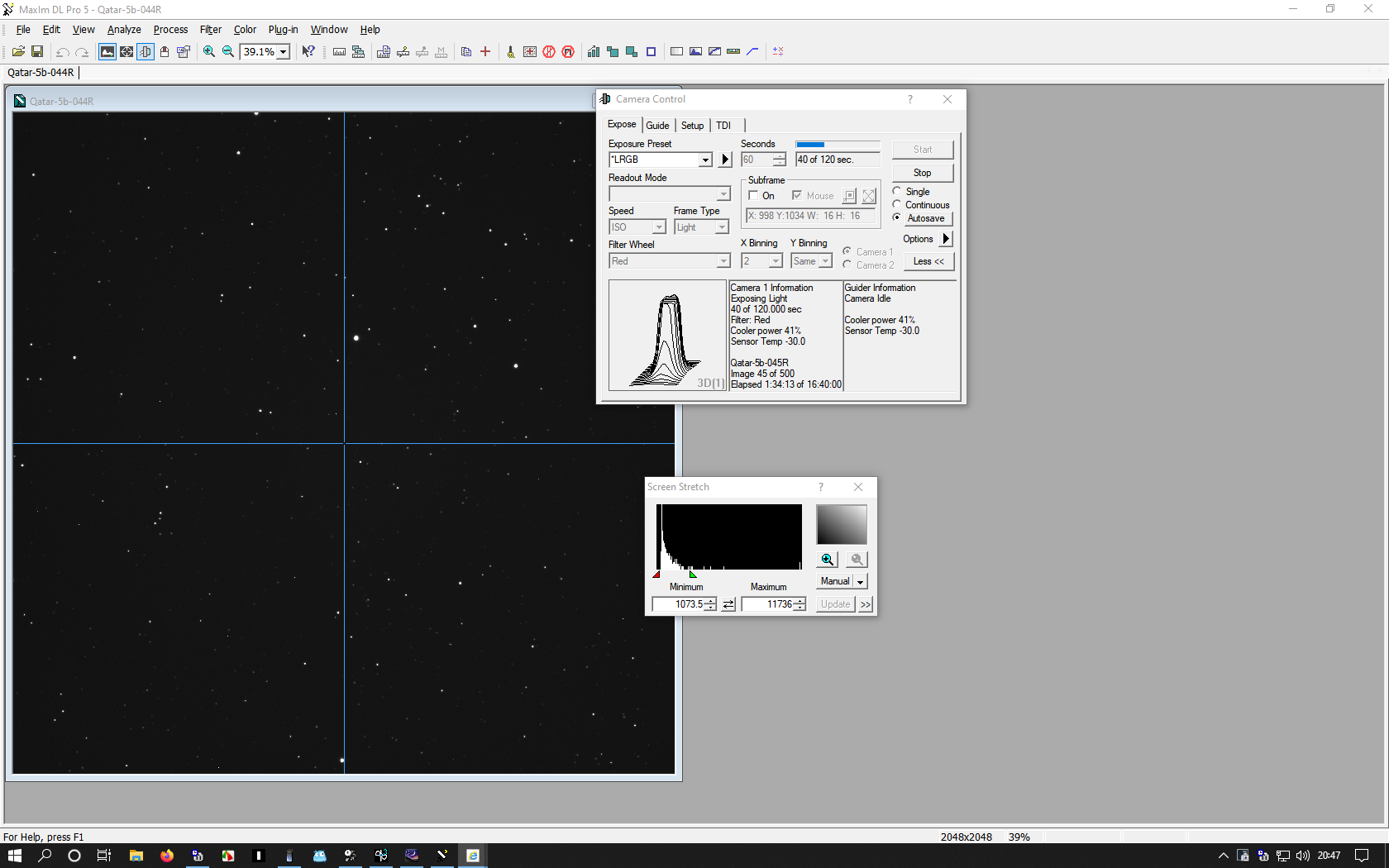 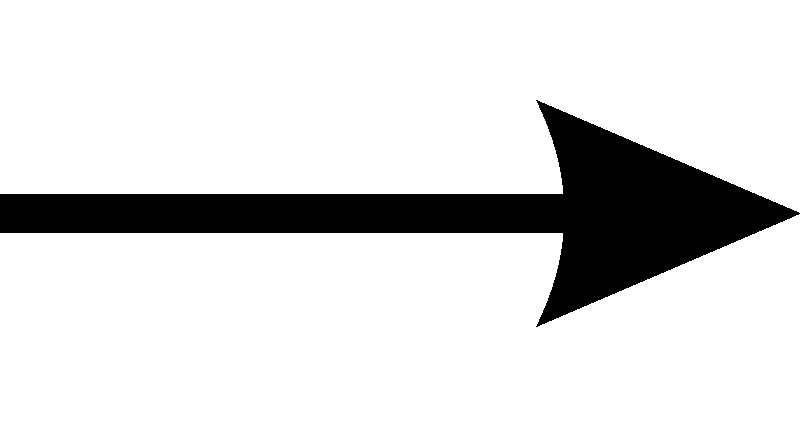 [Speaker Notes: Camera Control -> Steuerung der Aufnahmen]
Meine Beobachtung:Aufnahmen
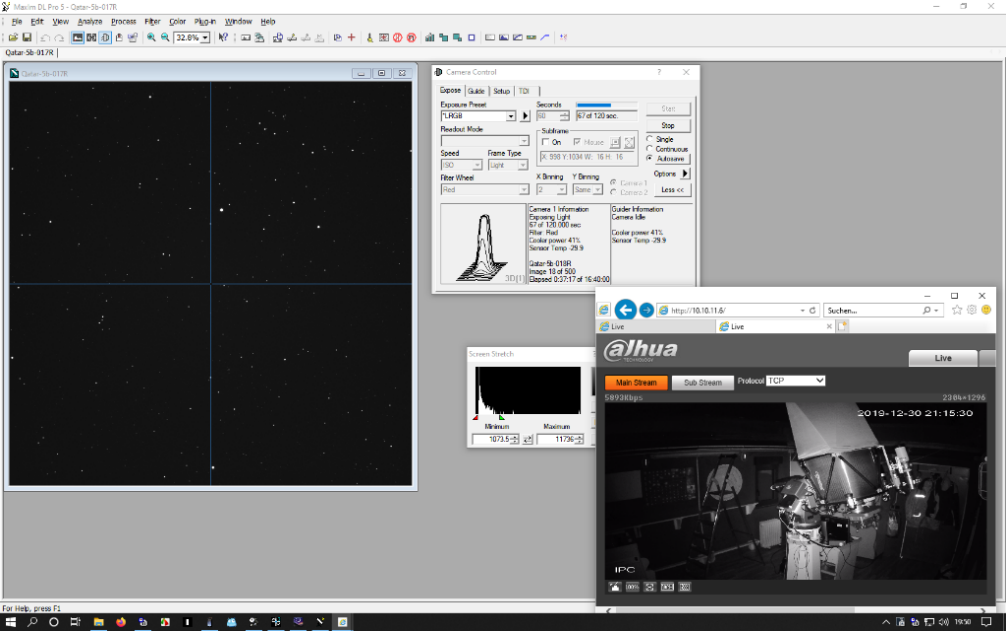 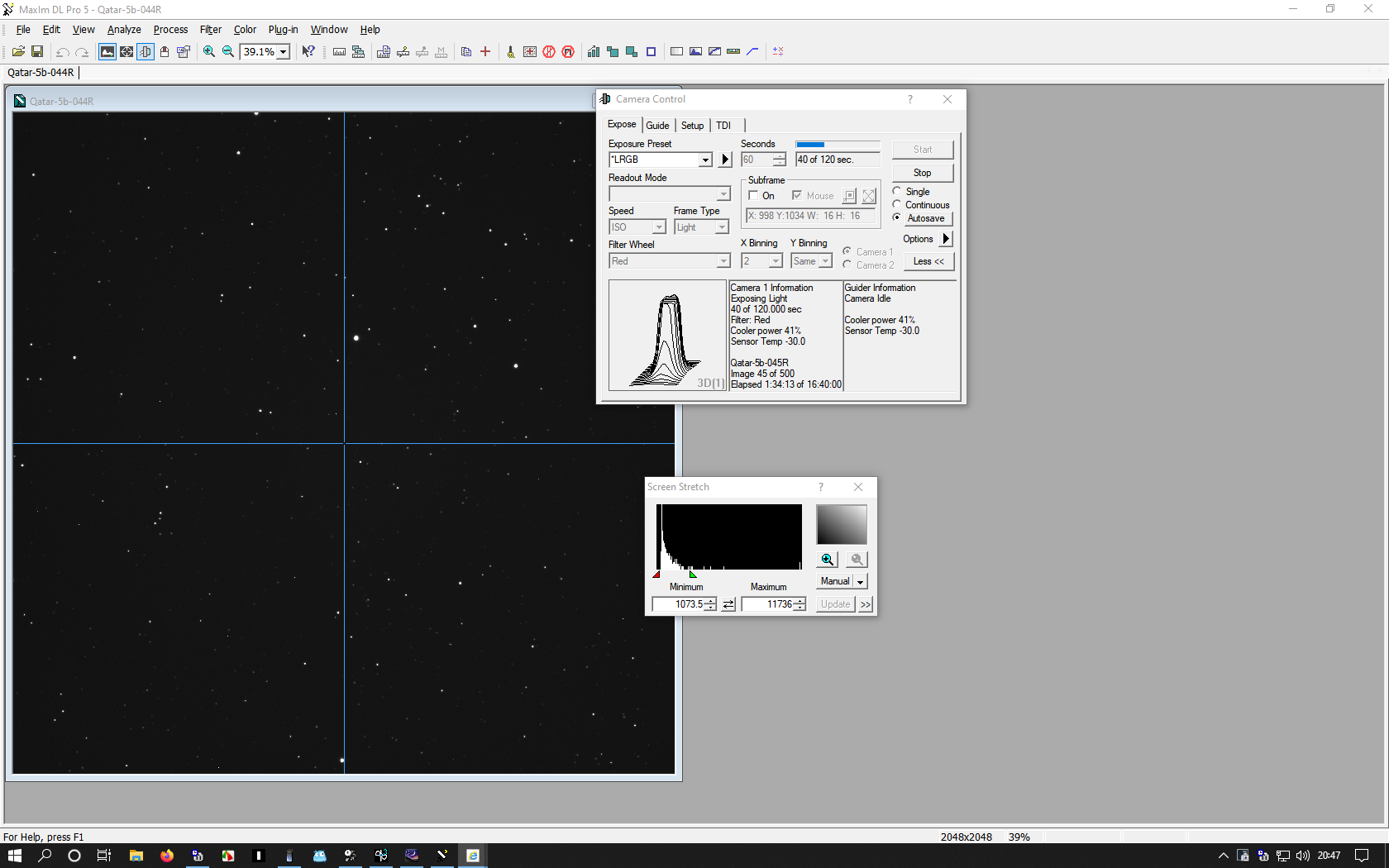 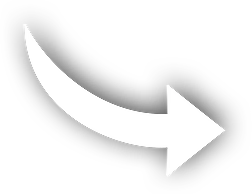 [Speaker Notes: Einstellung der Anzeige
Helligkeit der Pixel
sorgt für erkennbares Bild]
Meine Beobachtung:Nachbearbeitung/Analyse
[Speaker Notes: UND
Zuerst Nachearbeitung]
Meine Beobachtung:Nachbearbeitung
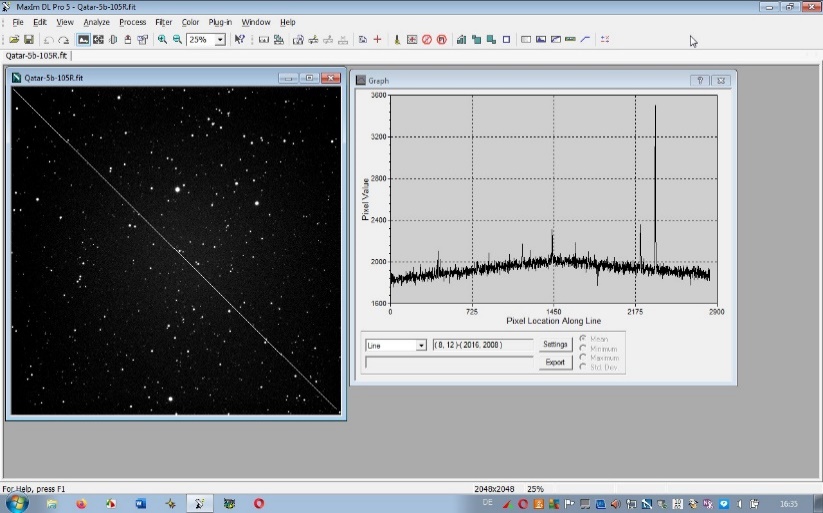 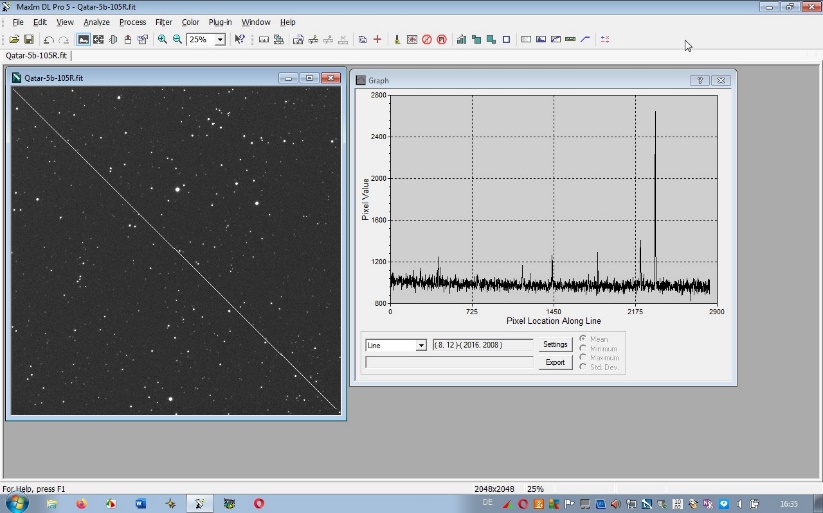 [Speaker Notes: BEREITS ERLÄUTERT

Maxim DL Pro 5
Helligkeit auf Linie
Am Rand/Ecken dunkler, Spikes sind Sterne
Anwendung von Flats und Dark-Frames (gemittelt)
Gleichmäßige Helligkeit, Linie grade
Weniger Rauschen]
Meine Beobachtung:Analyse
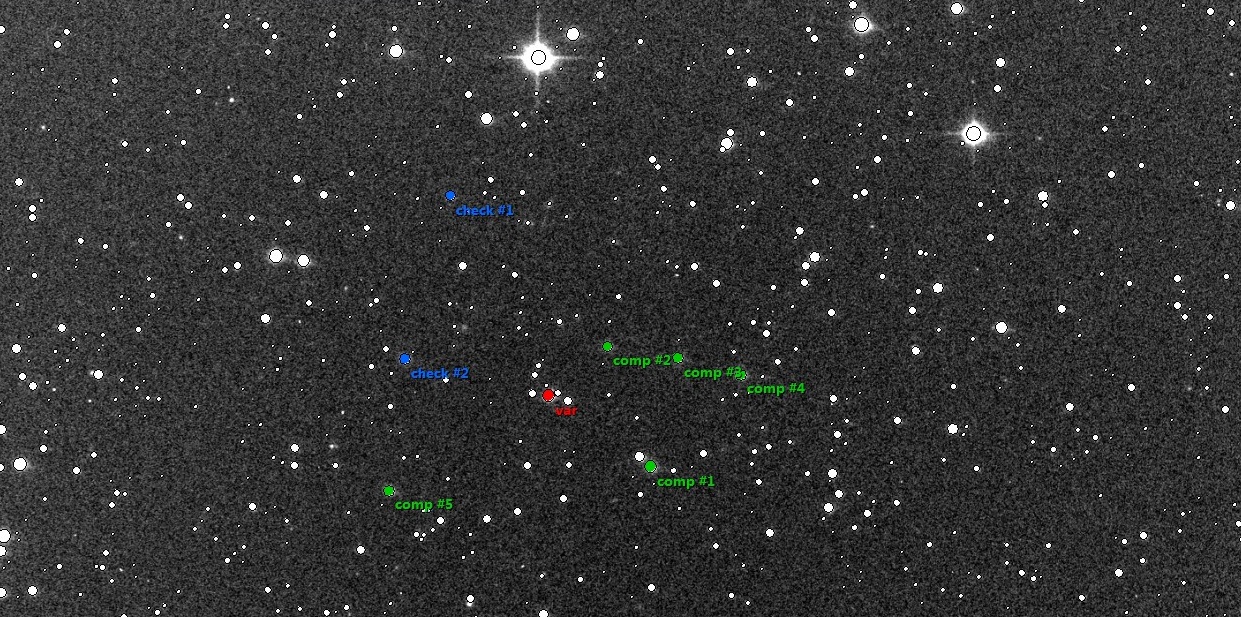 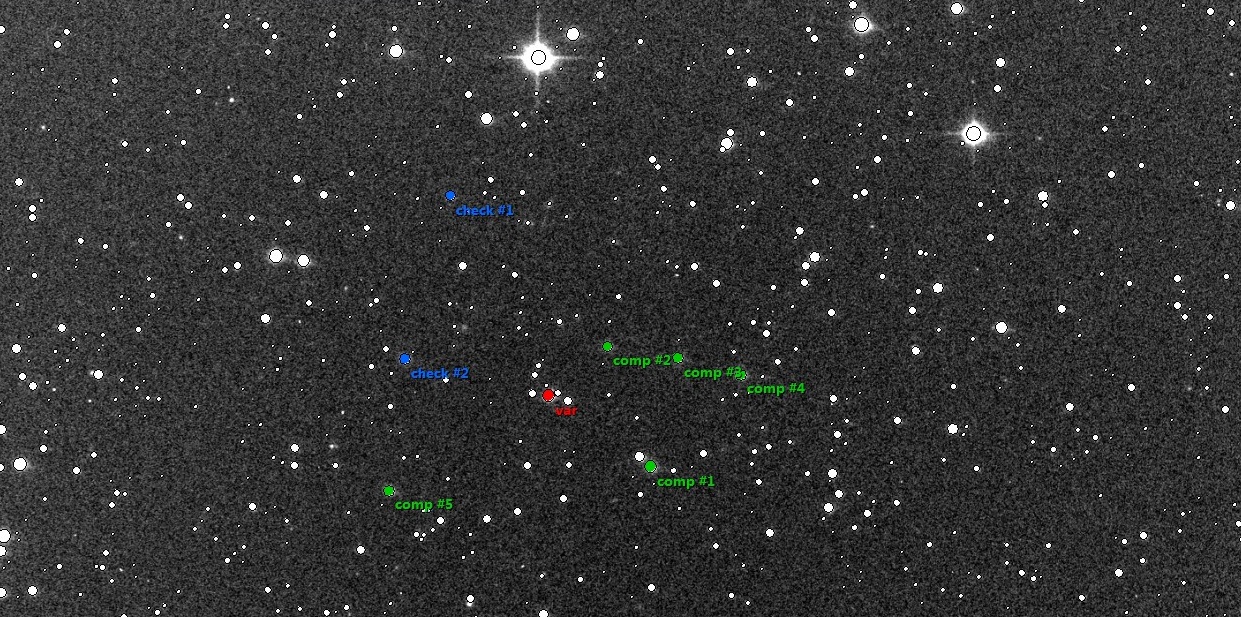 [Speaker Notes: Muniwin, gratis
Sterne Auswählen um Helligkeitsänderung in Abhängigkeit zu bestimmen
Verschiedene Möglichkeiten vergleichbar]
Meine Beobachtung:Analyse
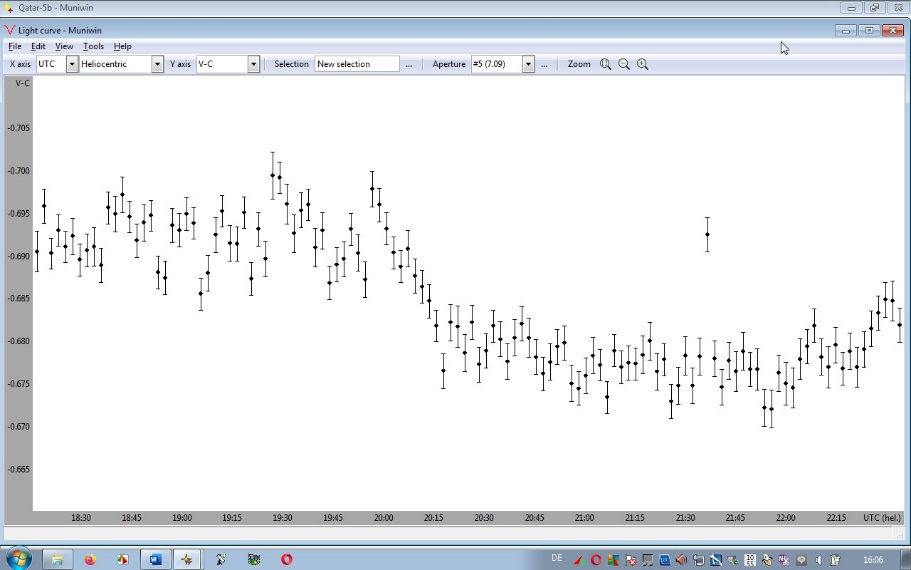 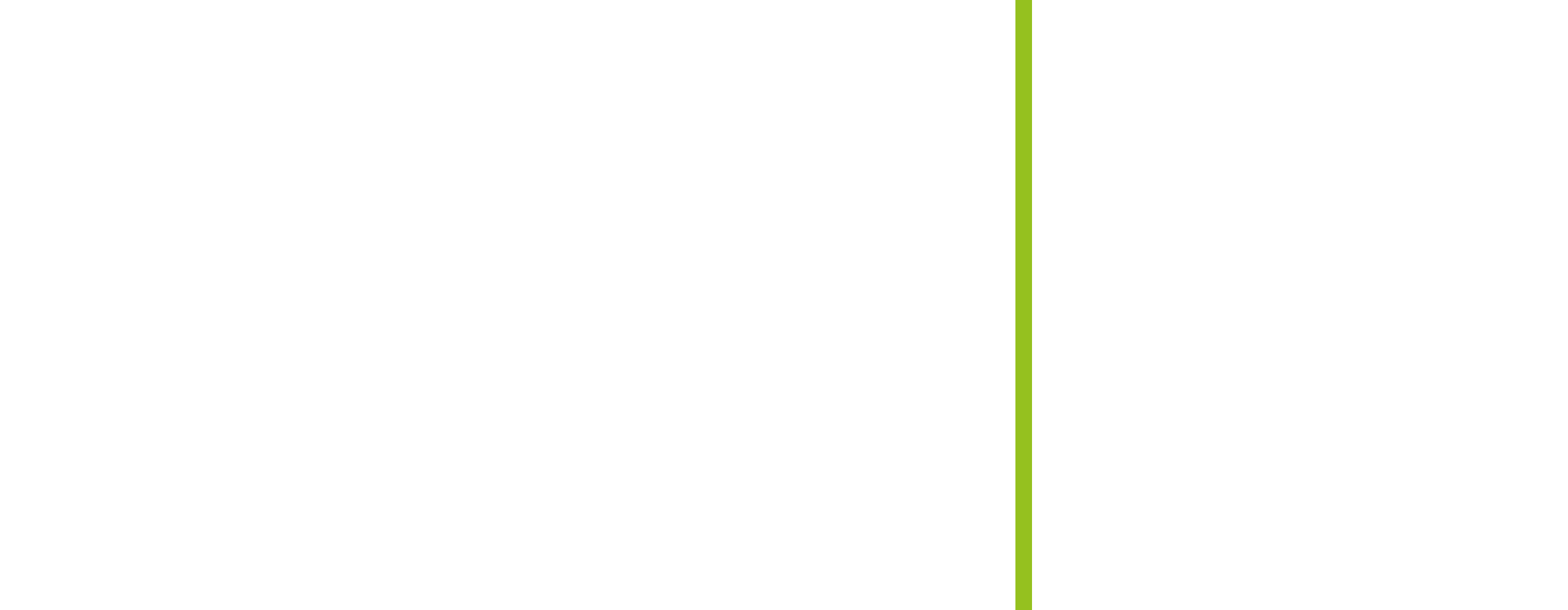 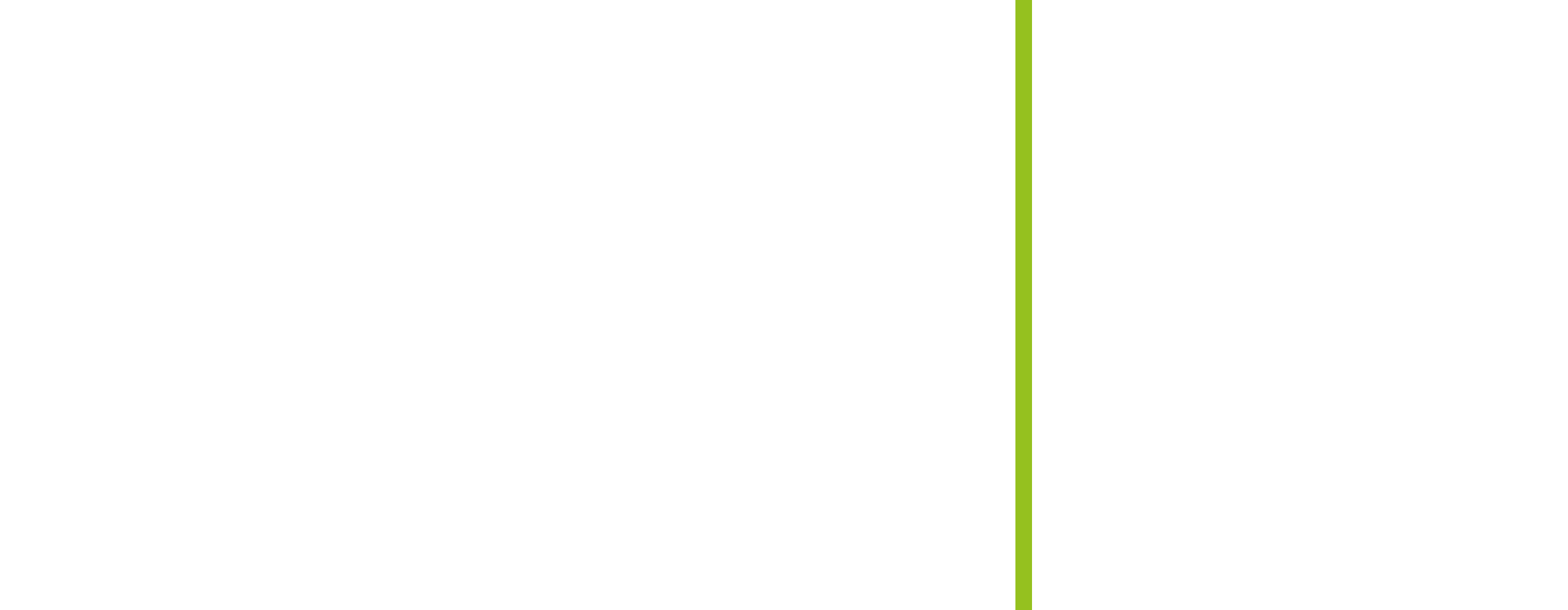 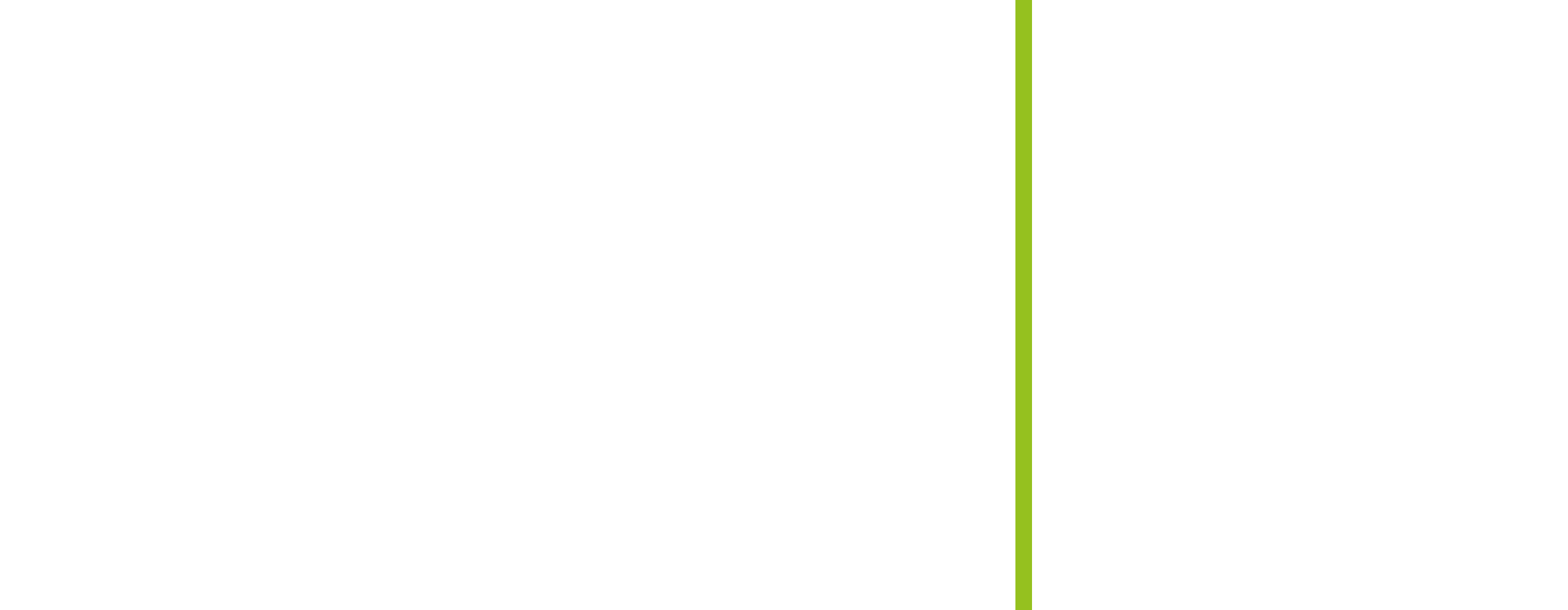 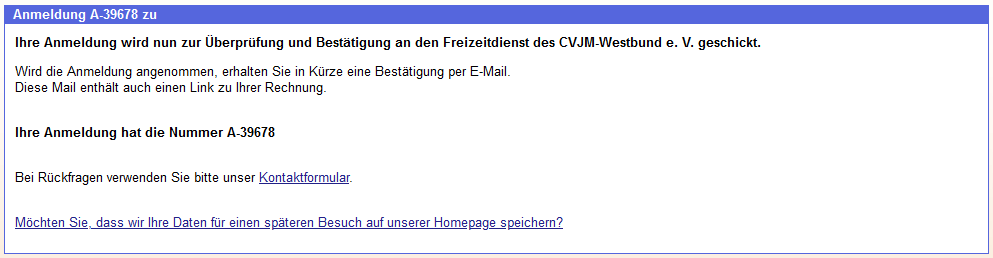 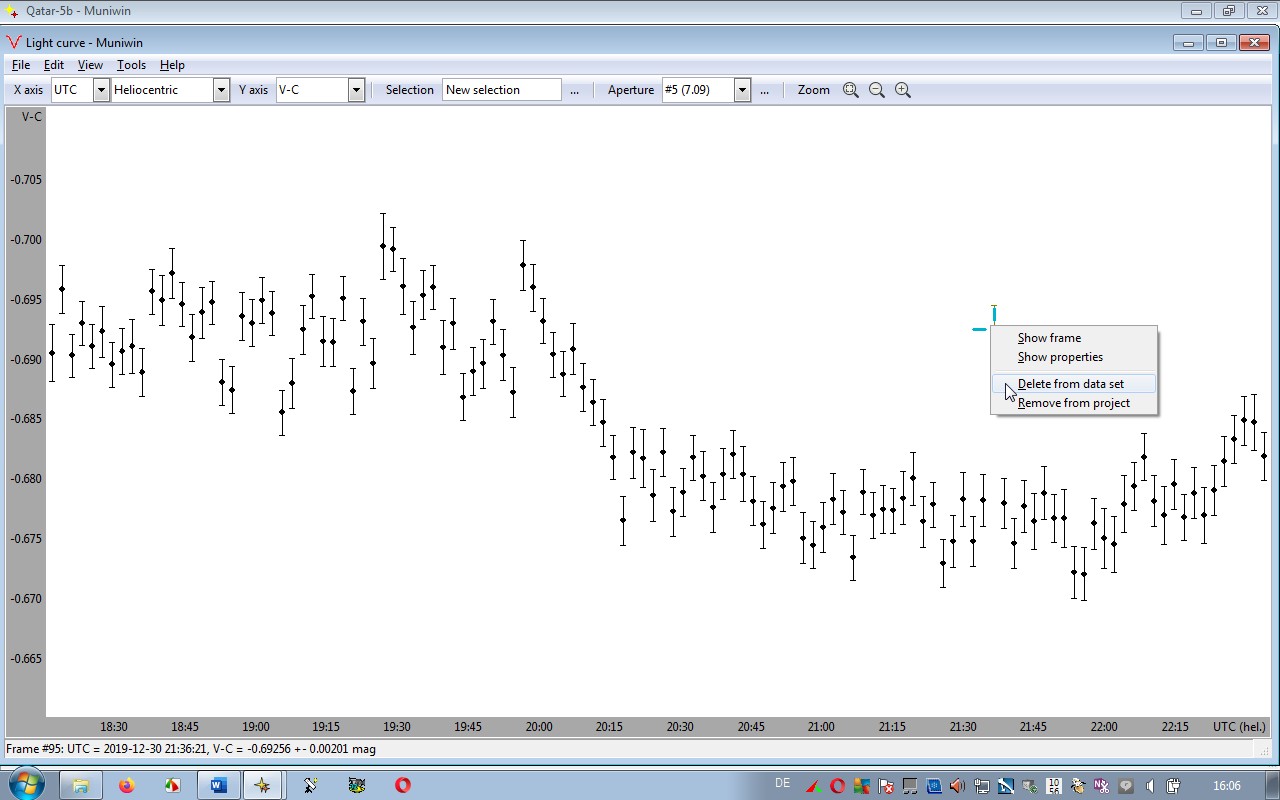 [Speaker Notes: Ergibt dann Lichtkurve
Anfang
Mitte
Ende -> zu früh abgebrochen]
Meine Beobachtung:Upload bei ETD
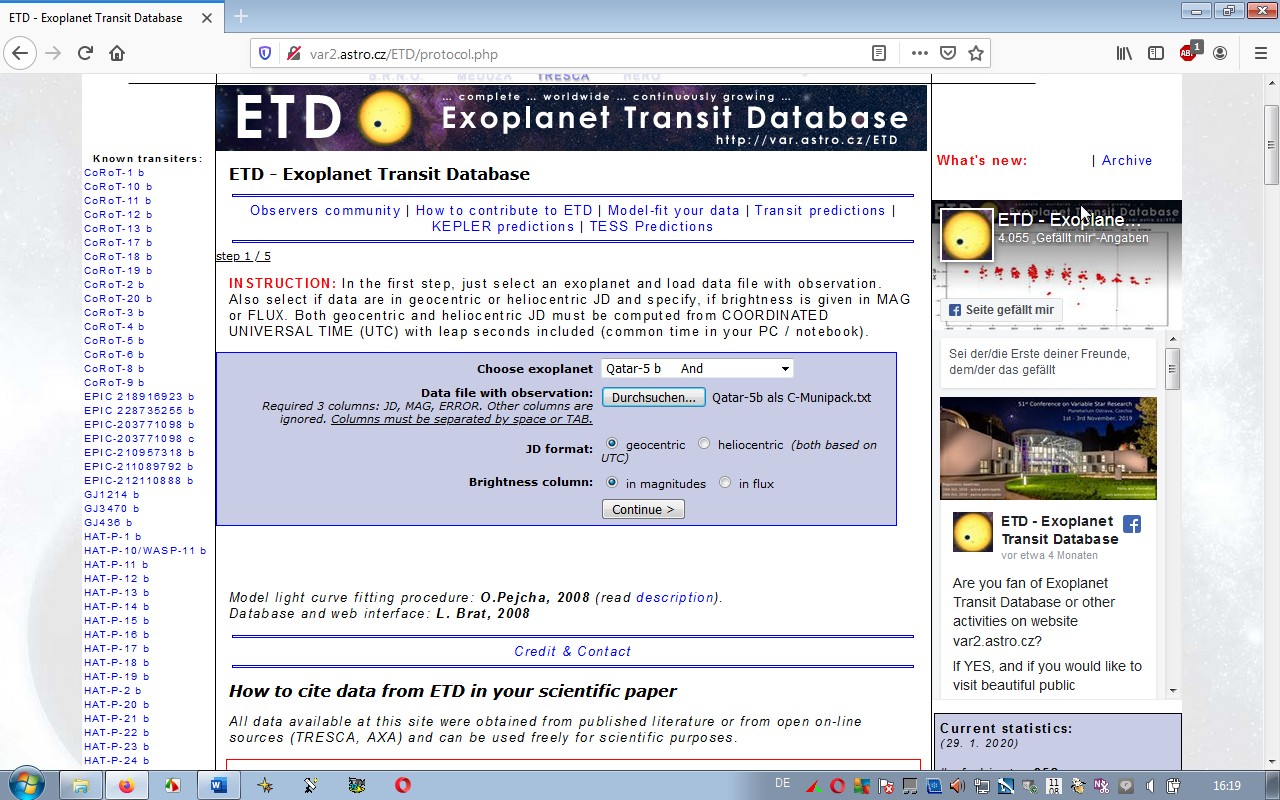 [Speaker Notes: ETD
Chechische Seite
Listen alle auffindbaren Exoplaneten Beobachtungen auf
Vergleich möglich
Jeder kann hochladen -> wird überprüft]
Meine Beobachtung:Vergleich bei ETD
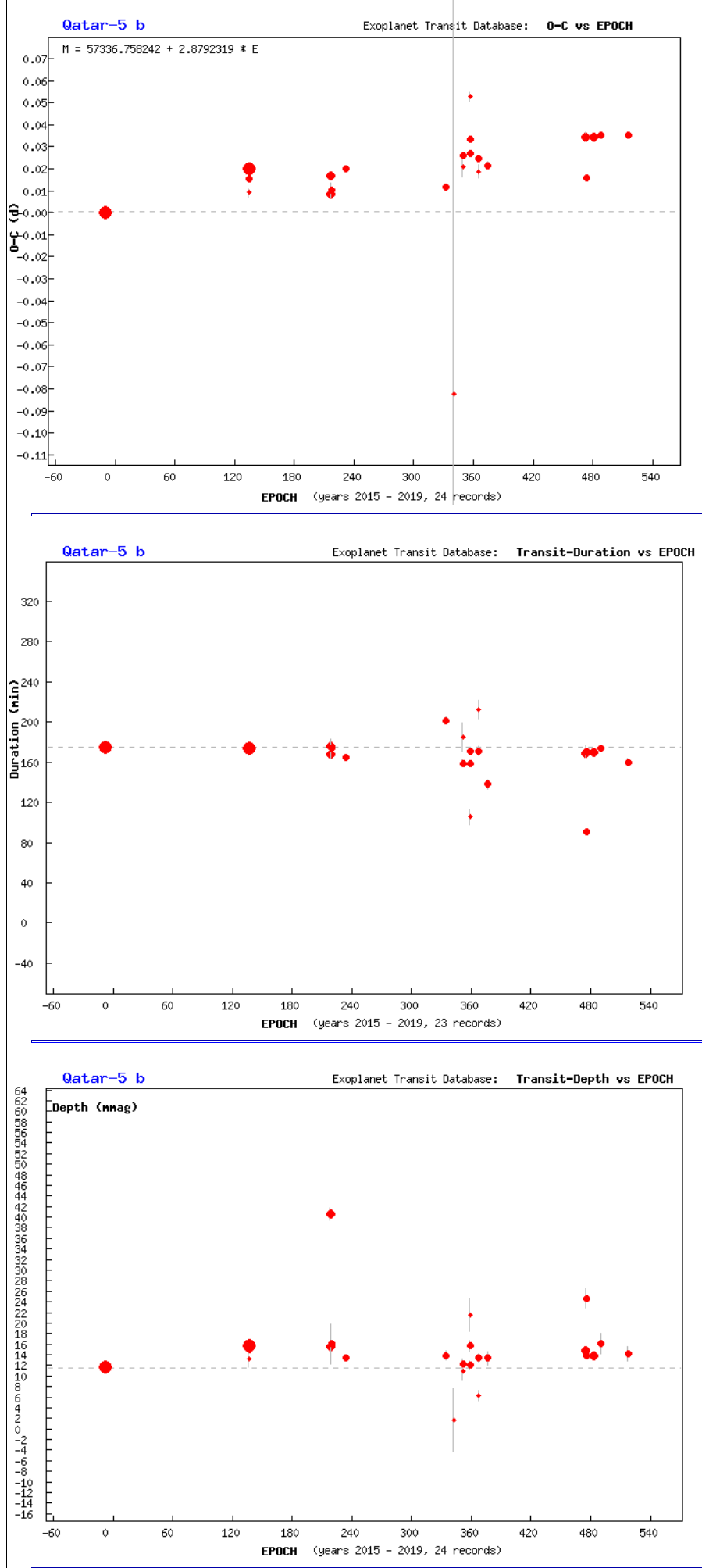 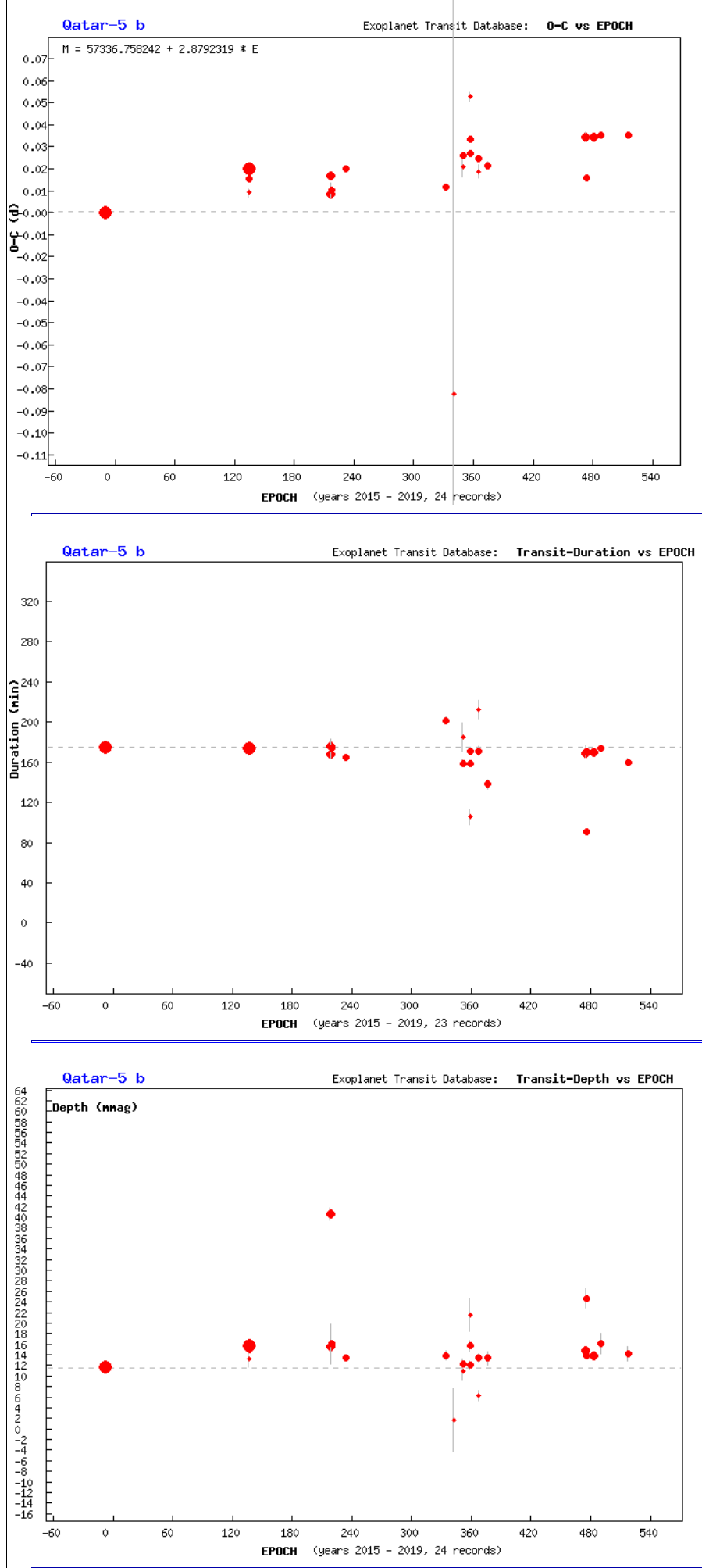 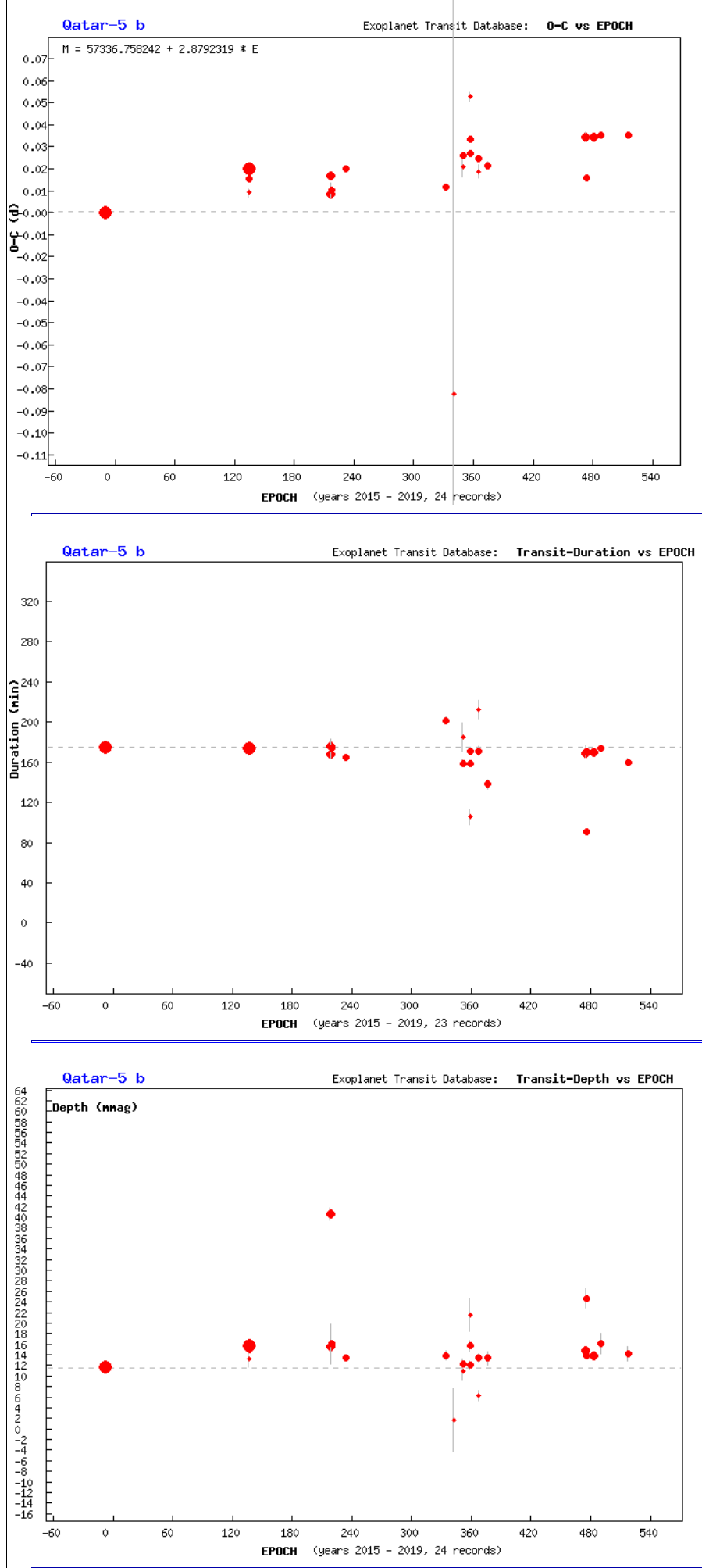 [Speaker Notes: ZOOM

Transit beginn => Beginnt später
Dauer des Transits -> Verschiebung, => dauert wenig kürzer
Scheinbare Helligkeitsdifferenz => wird etwas intensiver]
Meine Beobachtung:Vergleich bei ETD
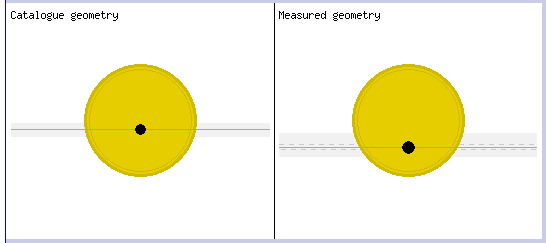 [Speaker Notes: Höhe durch Dauer des Transits zu errechnen]
Vielen Dank für ihre Aufmerksamkeit